Figure 1.  Cortical and periventricular heterotopia of MAM-treated rats during early post-natal development. Thionine ...
Cereb Cortex, Volume 13, Issue 7, July 2003, Pages 736–748, https://doi.org/10.1093/cercor/13.7.736
The content of this slide may be subject to copyright: please see the slide notes for details.
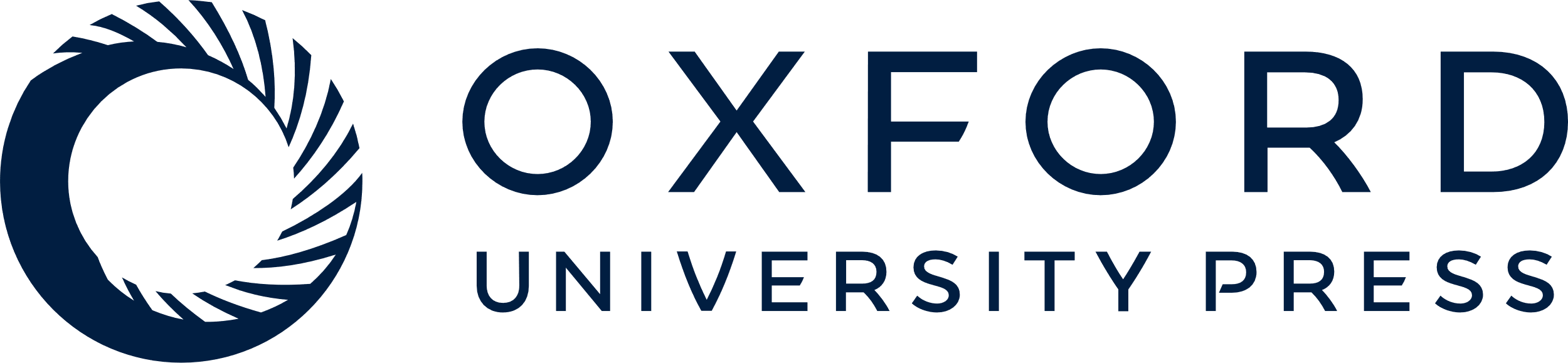 [Speaker Notes: Figure 1.  Cortical and periventricular heterotopia of MAM-treated rats during early post-natal development. Thionine stain. (A–C) Cortical heterotopia (c). Note in (A) the elongated nodules of immature neurons extending throughout the cortical layers of the fronto-parietal cortex (left is medial and right is lateral), the reduction of cellular density (asterisks in A) in the cortical layers overlying the heterotopia and the close anatomical relationship between the heterotopia and the white matter cellular bands (arrows in A–C). The white matter bands are intermingled with numerous elongated migrating neurons (arrowheads in B). Neurons at the borders of the heterotopia progressively acquire a less immature morphology during the first post-natal week (arrowheads in C). (D–F) The periventricular heterotopia, also already present at birth, are located dorsal to the germinative neuroepithelium and beneath the white matter cellular bands (arrows in D–F). Note their increase in size (cf. P1 in D and P3 in E), and the thin space at P5 (asterisks in F) dividing the darkly stained small cells at the borders from the round and densely packed neurons in the core of the heterotopia. Scale bars: 100 μm (A, D, E); 50 μm in (B, C, F).


Unless provided in the caption above, the following copyright applies to the content of this slide: © Oxford University Press]